Mixed syntactic categories: The case of Russian numerals
Plan:
Introduction to mixed syntactic categories
Introduction of Russian numerals
Problems of analysis
Syntactic gradience theory
Possible solution to oblique case problem
Conclusions
Mixed syntactic categories in English
a. His stupid missing of the penalty lost us the game.
 b. Him stupidly missing the penalty lost us the game. 
 c. His stupidly missing the penalty lost us the game.
How do we categorize English gerund? What is its distribution and its syntactic behavior?
How to write phrase-structure rules and to describe agreement?
Basic information about Russian
Russian has 6 cases (some people argue for 7 but the latter one is “unofficial”)
3 grammatical genders (masculine, feminine and neutral)
Nouns can be singular and plural
Plural nouns don’t have gender marking, i.e. plural is gender neutral
This work is about simple cardinal numerals
One - один
Agrees in gender, number and case
Can also play a role of indefinite article
Has the same behavior as adjectives, though the distribution is slightly different
(2) a. odin 		mal’ʧik
    one.NOM.MASC 	boy.NOM.SG
 b. odna 		devoʧka
    one.NOM.FEM 	girl.NOM.SG
 c. odno 		ozero
    one.NOM. NEUTR 	lake.NOM.SG
d. s 	  odnim 		mal’ʧikom 
    With  one.INS.MASC	boy.INS.MASC
Two - два
(3) a. dva               		mal’ʧika
     Two.NOM.MASC 	boy.SING.GEN
b. dve 	          		devoʧki
    Two.NOM.FEM 	girl.SING.GEN  
c. dva                		ozera
    Two.NOM.NEUTR 	lake.SING.GEN
d. S 	 	dvum’a 		devoʧkami
    With		two.INS.PL	girl.INS.PL
Masculine and neutral have identical forms and these are different from femnine (some people say it’s feminine and non-feminine in case of two)
Noun that follows two has features [SING, GEN]. This is true when the phrase is in Nominative case or Accusative case
In oblique cases, the agreement works just like in adjectives and noun becomes plural with the respective case
Three and four – три и четыре
(4) a. Tri    	mal’ʧika 
     Three 	boy.SING.GEN
b. Tri     	devoʧki
     Three 	girl.SING.GEN
c. Tri     	ozera 
     Three 	lake.SING.GEN
     d. Ja       priglasil            tr’eh                             gostei 
    I          invited              three.ACC.ANIM       guests.ACC
e. Ja       viʒu            tri                                   mosta
    I        see              three.ACC.INANIM      bridge.ACC
No gender marking
Same noun case as in previous case 
This and previous categories can all reflect animacy of noun in Accusative case, as in examples (4d) and (4e)
From five to twenty – от пяти до двадцати
(5) a. Pjat’    malʧikov 
    Five     boy.GEN.PL
b. Sem’     devoʧek 
    Seven    girl.GEN.PL
c. Dvenadtsat’     oz’er
    Twelve            lake.GEN.PL
Noun following a numeral is now in its plural form
Doesn’t mark gender in any way
Hundred – сто
(6)  a.      Sto           mal’ʧikov
(one) hundred    boy.GEN.PL
b.      Sto            devoʧek
(one) hundred    girl.GEN.PL
с.       Sto            oz’er
(one)  hundred    lake.GEN.PL
Hundred has many forms, like сотня or some other archaic forms
If we speak about this alternative form or about archaic forms, they also have a plural version
Thousand – тысяча
a. Tɨs’aʧa 		devoʧek
           Thousand.NOM.SG	girl.GEN.PL
       b. Eta        		tɨs’aʧa 		devoʧek
           This.NOM.FEM	thousand.NOM.SG girl.GEN.PL
     c. Dve 	              tɨs’aʧi 		devoʧek
         Two.NOM.FEM          thousand.GEN.SG  	girl.GEN.PL
       d. P’at’ 	              tɨs’aʧ 		devoʧek
         Two.NOM.FEM          thousand.GEN.PL  	girl.GEN.PL
Thousand takes an agreeing determiner as in (7b). All the previous cases would just take eti which is plural with unspecified grammatical gender
Thousand has its own plural form as in (7c) and (7d)
Million - Миллион
(8) a. Million 	            rublei
          Million.NOM.SG     rouble.GEN.PL
      b. Etot 		million 		rublei
          This.MASC.SG 	million.NOM.SG	rouble.GEN.PL
      c. Dva 		milliona 	 	rublei
          Two.NOM.MASC        million.GEN.SG	rouble.GEN.PL
      d. Dvenadtsat’ 	  millionov 	rublei
          Twelve	  million.GEN.PL	rouble.GEN.PL
Similar situation to thousand, but million is masculine
Summary of numerals
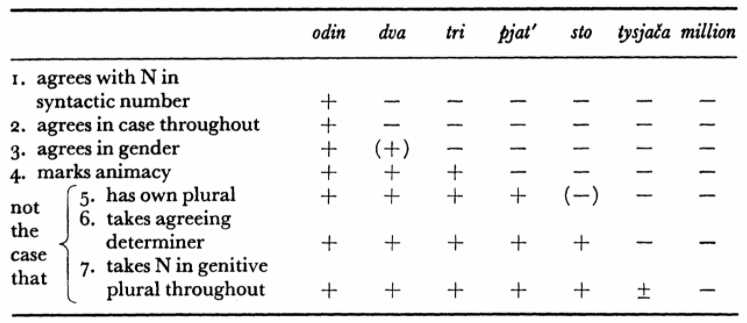 From: G. G. Corbett “Problems in the Syntax of Slavonic Numerals”, in The Slavonic and East European Review, 1978
Syntactic gradience
Uses the idea of fuzzy sets.
Different words may have a different degree of “nouniness”, “adjectiveness”, etc. than others. Compare of utter and thin in English.
Allows for element to have properties from two sets of categories at the same time.
Can be either Intersective or Subsective.
Intersective gradience formalism
If 		α, β are form classes characterized by syntactic properties {a1…am} and {b1…bn}, 			respectively;
and 		∃X, X a grammatical formative, which conforms to a set of syntactical properties {c1…cp};
such that 	{c1…cx} ⊂ {a1…am} and {cx+1…cp} ⊂ {b1…bn};
then 		α and β are in an intersective gradient relationship with respect to X, and its projection XP.
From: Aarts, Bas. 2007. Syntactic Gradience: The Nature of Grammatical Indeterminacy. Oxford University Press.
Intersective gradience formalism
A = {a1…an}
N = {n1…nm}
Num = {num1, num2, num3, num4, num5, num6, num7}
{num1, num2, num3, num4} ⊂ A
{num5, num6, num7} ⊂ N
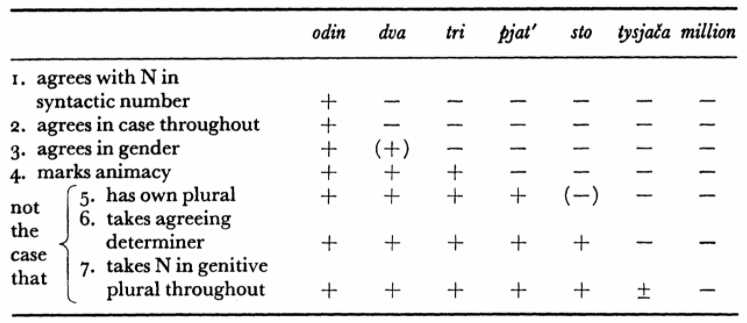 In this formalism, numerals’ category is weakly converging to the category of adjectives, since subset of A is larger than subset of N
Oblique Case Problem
a. Mɨ 	  govorim   	s 	trem’a 		devoʧkami
    We 	  speak            	with  	three.INS		girl.INS.Pl
	b. On 	   govorit  	s 	tɨs’aʧei 		ljudei
	 He 	   speaks 		with 	thousand.INS.SG	people.GEN.Pl
If ((CardA(Num) ≤ 2) ∧ (Case = Oblique)) ∨ (Case = Direct)):
	Numeral has noun-like behavior in agreement
	Else:
		Numeral has adjective-like behavior in agreement
AP and NumP agreement
a. Dva poslednih seminara 				Num + AP + NP
   Two.NOM.MASC last.GEN.Pl seminar.GEN.SG 		

b. Pjat’ poslednih seminarov 				Num + AP + NP
    Five.NOM last.GEN.Pl seminar.GEN.Pl 

c. Poslednie dva seminara 				AP + Num + NP
   Last.NOM.Pl two.NOM.MASC seminar.GEN.SG 

d. Poslednive pjat’ seminarov 				AP + Num + NP
   Last.NOM.Pl five.NOM seminar.GEN.Pl
Adjective agrees with the noun, which is Genitive and thus adjective becomes Genitive
Adjective agrees with the whole NumP, which is Nominative and thus adjective also takes Nominative case
Conclusions and questions
Syntactic gradience can be useful in some syntactic models.
Conditioning syntactic behavior based on how many X-like properties a word has.
How many fundamental syntactic categories are there?
Are there universal tendencies (both diachronic and synchronic) in syntactically gradient categories?